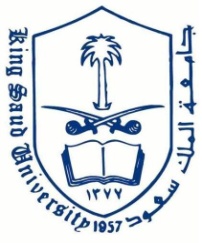 وســل : وسائل الاتصال السمعية
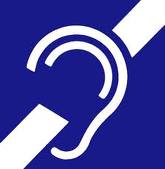 وسائل الاتصال التعليمية السمعية
وسائل الاتصال التعليمية السمعية
الراديو والإذاعة المسموعة 
المذياع
التسجيلات الصوتية على الأشرطة 
التسجيلات الصوتية على الاسطوانات 
الإذاعة المسموعة
الراديو والاذاعة المسموعة
هو تعتبر من أهم وسائل الاتصال الجماهيرية وأكثرها انتشارا .
المذياع كوسيلة اتصال تعليمية
مقياس النجاح في العمل الإذاعي 
أنواع البرامج التعليمية الإذاعية
حدود استخدام المذياع
2
خصائص المذياع :
يعتمد على عنصر الصوت 
سرعة الانتشار 
اتساع شبكة الإرسال 
قلة التكلفة 
رسوخ قواعد الاستماع 
وسيلة تتسلل في الظلام
التسجيلات الصوتية على الاشرطة:
عبارة عن رموز صوتية مسجلة على مواد لاختزان الصوت (كلاما منطوقاً – مؤثرات صوتية)
بكرات 
أشرطة تسجيل 
اسطوانات
التسجيلات الصوتية على الاسطوانة :
تصنع الاسطوانة من مادة من البلاستيك الصلب, ويتم التسجيل عليها بواسطة الحفر في خطوط حلزونية .

قطر الاسطوانة من 7 , 10 , 12, 16 بوصة 
سرعة الاسطوانة 33.5, 45 ,78 لفة في الدقيقة
التسجيلات الصوتية على الاسطوانات
مميزات التسجيلات الصوتية:
تعتمد على عنصر الصوت 
أصبحت الشرائط متداولة وخاصة الثقافية منها والتعليمية 
إمكانية حفظ الشرائط وعمل أرشيف لها في المكتبات العامة
تتيح للمعلم اختيارها قبل الاستخدام 
تتيح للمعلم التحكم في وقت ومكان استخدام التسجيلات الصوتية 
إشراك التلاميذ في عملية إنتاج التسجيل الصوتي
التسجيلات المعدة مسبقا تكون غالبا على درجة كبيرة من الإتقان والكفاءة
تساعد المعلم والتلميذ في تعلم اللغات والتدريب على النطق السليم
سرعة إعادة المادة المسجلة 
إمكانية مصاحبتها عرض مجموعه من الشرائح الضوئية
الإذاعة المدرسية
ويتطلب لنجاح الإذاعة المدرسية أن تسير على نهج واضح وسليم يراعى فيه الأمور التالية
اختيار جماعة الإذاعة تحت إشراف المعلمين أو مدير المدرسة
ربط أهداف الإذاعة بأهداف المنهج 
توزيع بعض المسئوليات المحددة لجماعة الإذاعة 
ربط الإذاعة المدرسية بالبيئة المحلية والمجتمع 
إتاحة الفرصة لمشاركة اكبر عدد من التلاميذ والمعلمين في الأنشطة
الإقلال من البرامج التي تستغرق وقت طويل/ الإلقاء
الاستعانة بالتسجيلات الصوتية على شرائط او اسطوانات 
إنشاء مكتبة للإذاعة
جهاز الإذاعة ( مضخم الصوت)

يوجد نظامين لخروج الصوت من الجهاز :

نظام الفولت  50 – 100 فولت توصل اليه السماعات على التوالي
نظام الادم 4 – 6 – 16 اوم وتوصل اليه السماعات على التوازي
مكبرات الصوت ( اللواقط)

توجد عدة أنواع من اللواقط منها القديم والحديث إما القديم فينقسم إلى ثلاثة أنواع:

لاقط يلتقط صوت من زاوية واحدة وهذا ما يطلق عليه (آحادي الاتجاه)
لاقط يلتقط صوت من اتجاهين وهو ما يسمى ب(ثنائي الاتجاه)
لاقط يلتقط صوت من ثلاث اتجاهات وهو ما يعرف ب(متعدد الاتجاهات)
تعلمتُ اليوم
الراديو والإذاعة المسموعة 
المذياع
التسجيلات الصوتية على الأشرطة 
التسجيلات الصوتية على الاسطوانات 
الإذاعة المسموعة